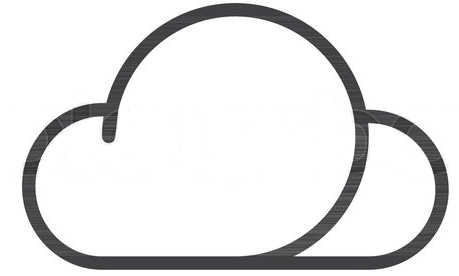 Bank & Cloud
Is the Bank and Cloud connection an oxymoron?

Iveta Šťavinová							  iveta_stavinova@tatrabanka.sk, +421 910 871 330					            24.10.2019
25 rokov inovácií v Tatra banka, a.s.
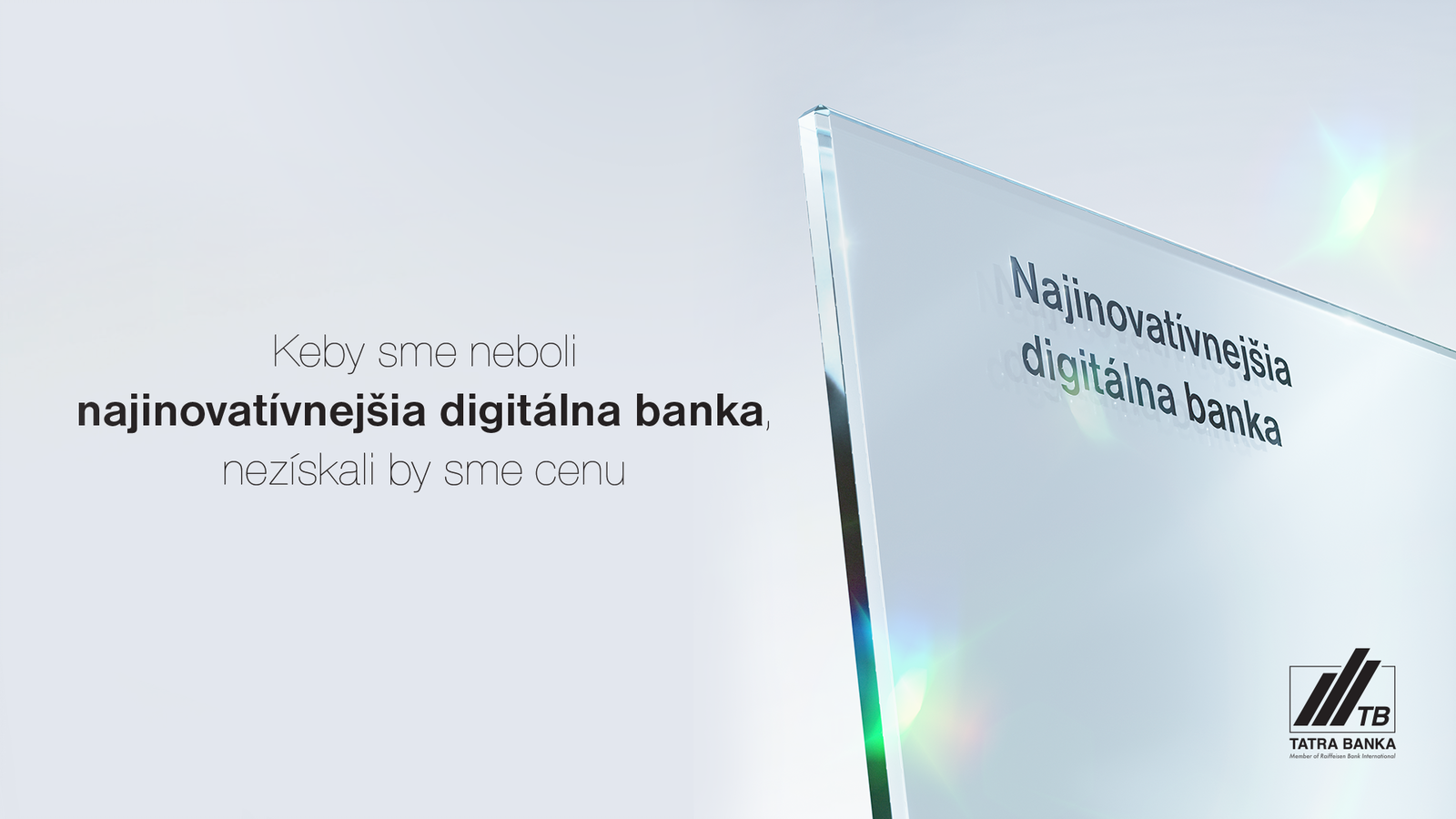 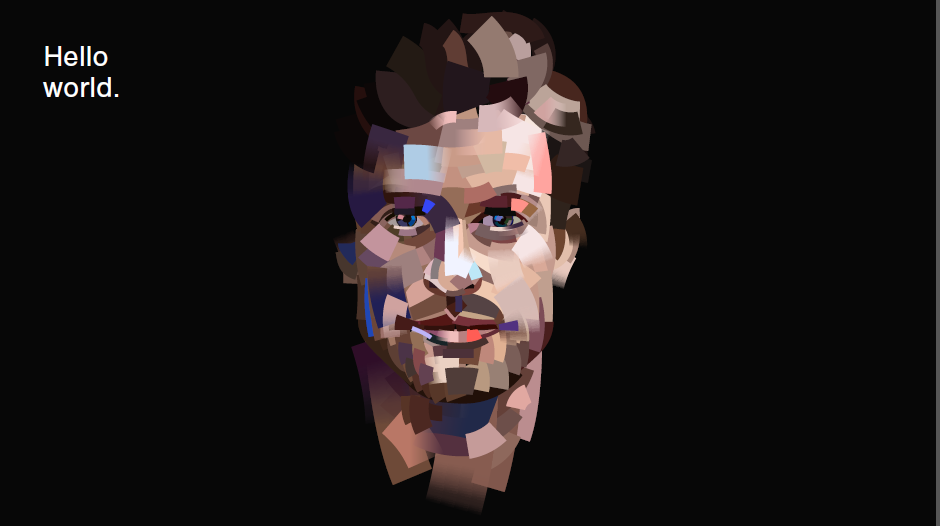 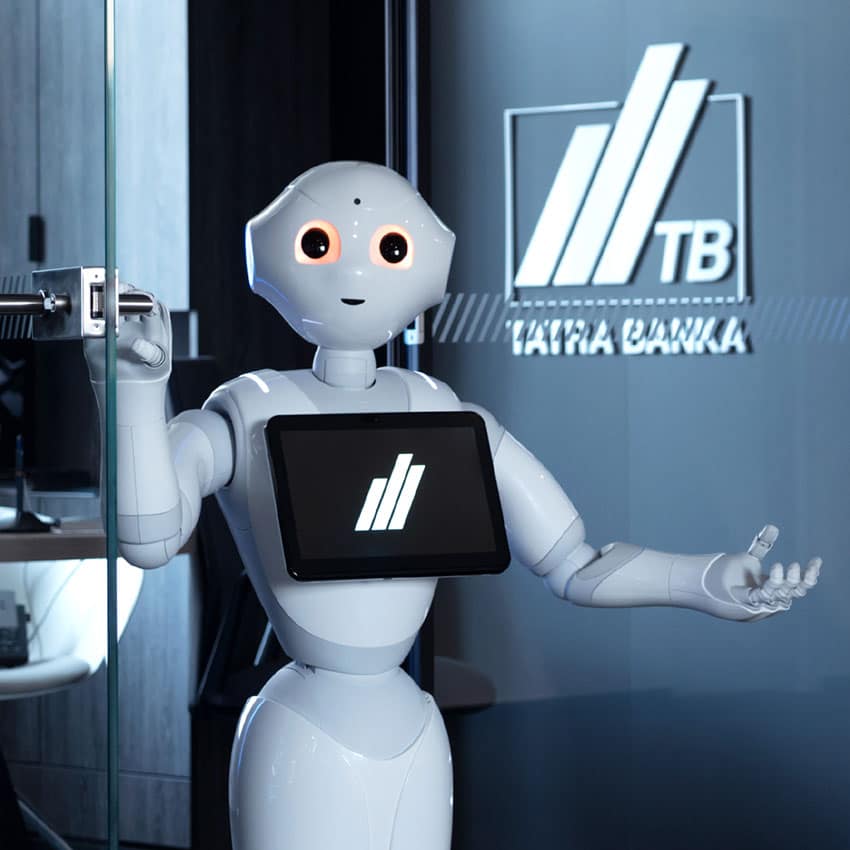 Inovácie v našej DNA 
Biznis inovácie
DIALOG
Hlasová biometria
Karty
MobilPay
Online založenie účtu
Tvárová biometria
Mobilné aplikácie
Tatrabanka, Viamo
Pobočky
Pepper
Songoroo
Chatbot
Adam
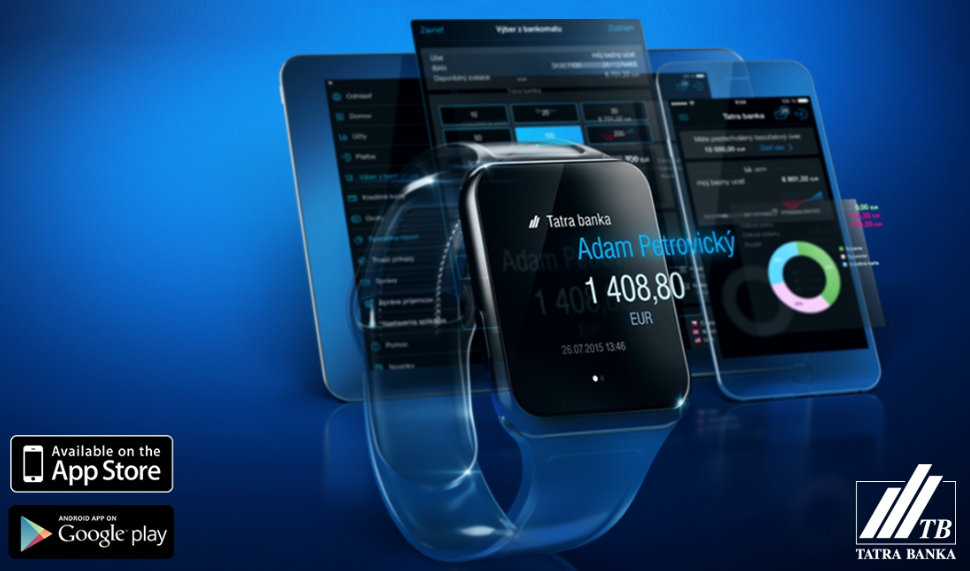 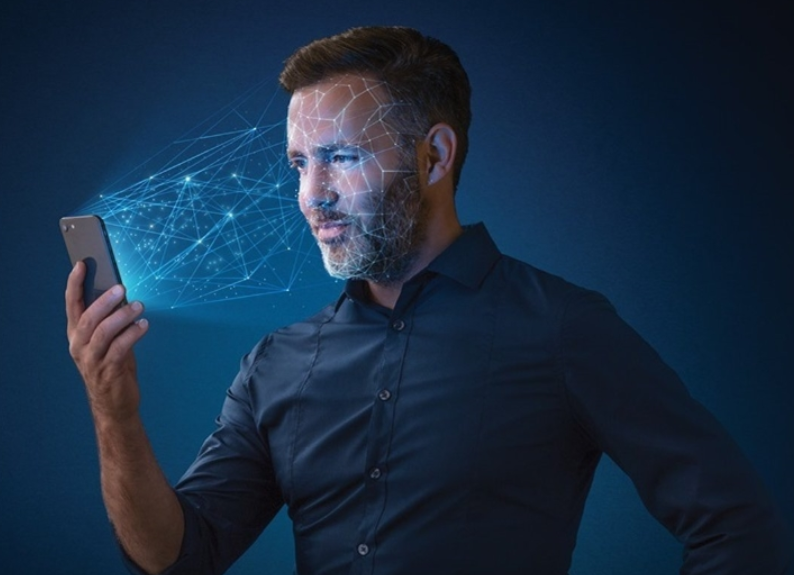 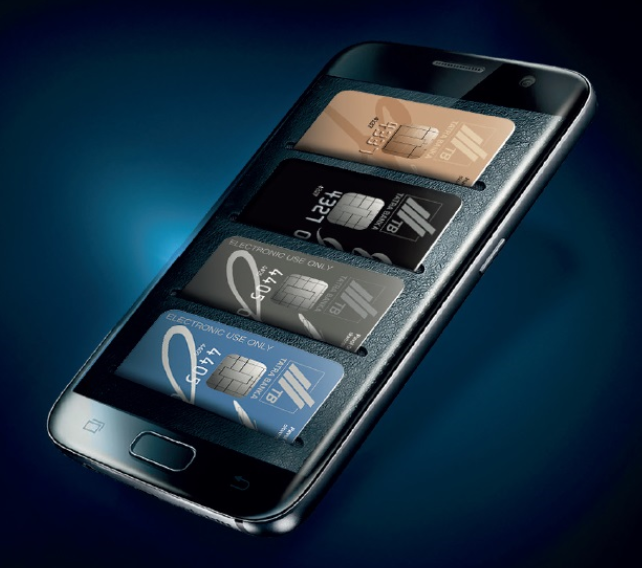 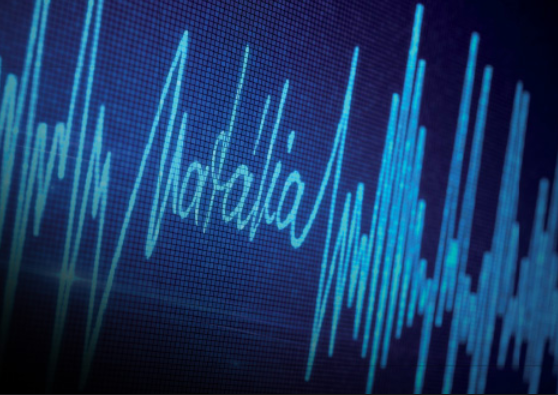 [Speaker Notes: Od Global Finance sme tento rok už po 17. raz získali aj ocenenie Best Bank in Slovakia a okrem toho aj cenu Best Digital Bank in Slovakia.]
agenda
What is the Cloud
IT Cloud Security Requirements
Security Risks
What is the Cloud (vocabulary setup)
IT Cloud Security Requirements
Security Risks
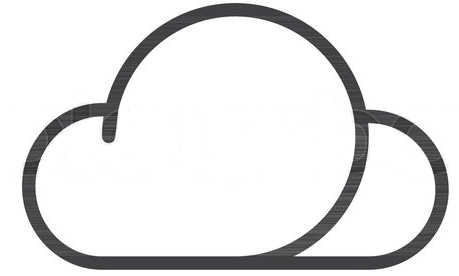 cloud definitionIT world
"cloud computing is a model for 
enabling ubiquitous, convenient, on-demand network 
access to a shared pool of configurable computing resources 
(e.g., networks, servers, storage, applications and services) 
that can be rapidly provisioned and released 
with minimal management effort or service provider interaction."

									resource: NIST
"cloud computing is a model for 
enabling ubiquitous, convenient, on-demand network 
access to a shared pool of configurable computing resources 
(e.g., networks, servers, storage, applications and services) 
that can be rapidly provisioned and released 
with minimal management effort or service provider interaction."

									resource: NIST
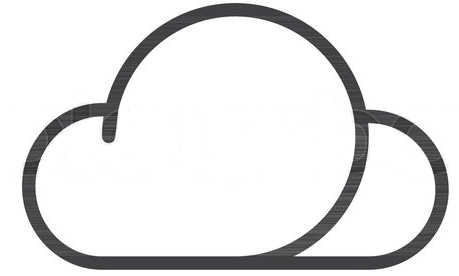 Deployment modelssummary
Public
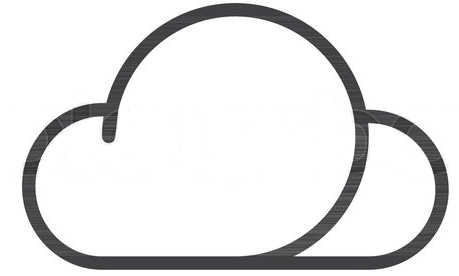 private
hybrid 
public
Hybrid
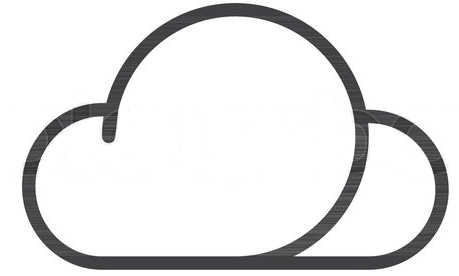 Private
On-Premise
deployment model have direct impact to possible benefits or disadvantages

financial (economy of scale)
go-to-market (speed)
security (might be higher)
legal
Service modelsusage scenarios summary
1
"cloud computing is a model for 
enabling ubiquitous, convenient, on-demand network 
access to a shared pool of configurable computing resources 
(e.g., networks, servers, storage, applications and services) 
that can be rapidly provisioned and released 
with minimal management effort or service provider interaction."
cloud-as-a-serviceattributes coming from definition
3
2
4
5
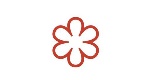 1
2
3
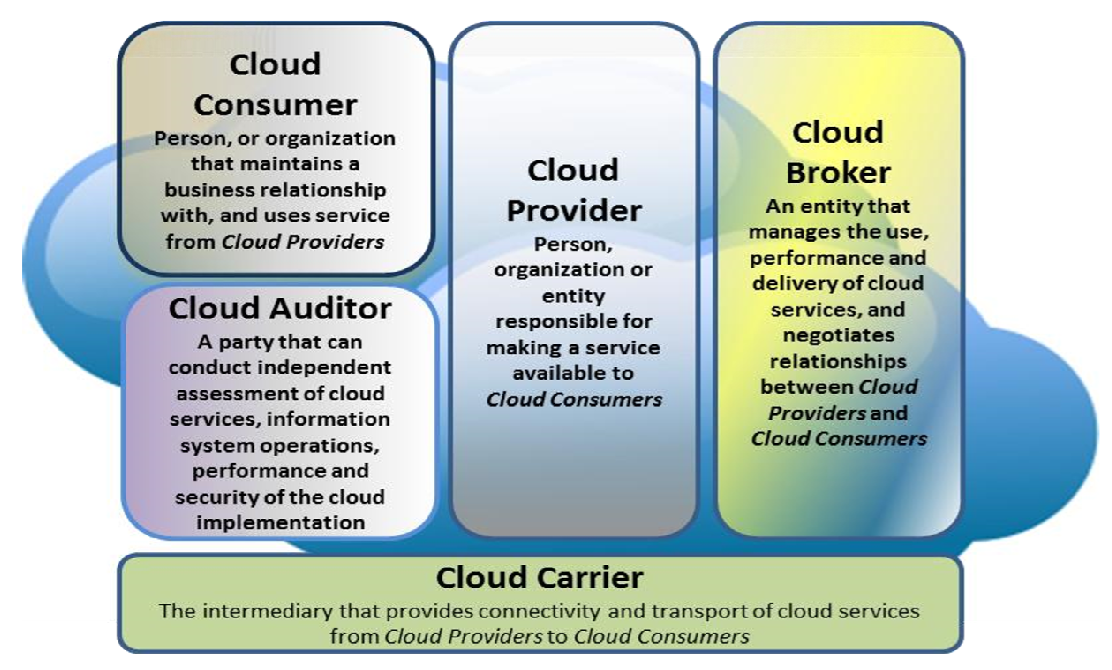 4
5
common components
carrier (internet, leased or private network)
cloud service provider
customer / consumer
audit / control (performance, operations, service quality, security, lawfulness, audit …)
cloud broker (managed services provider)
Service models shared responsibility model for: operation / consummation / security
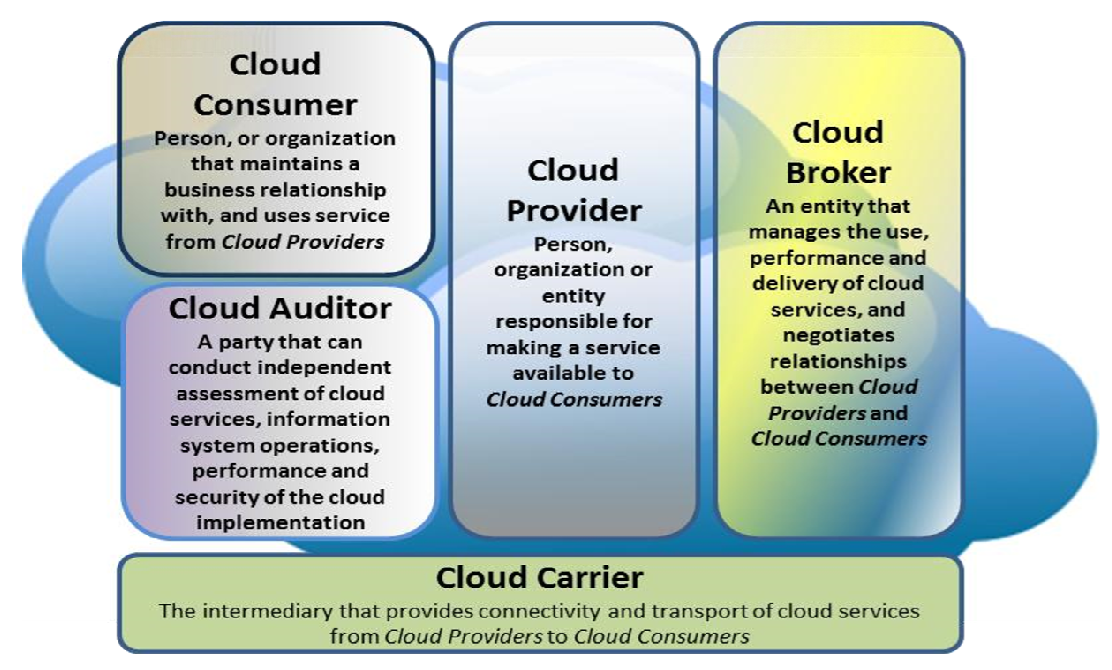 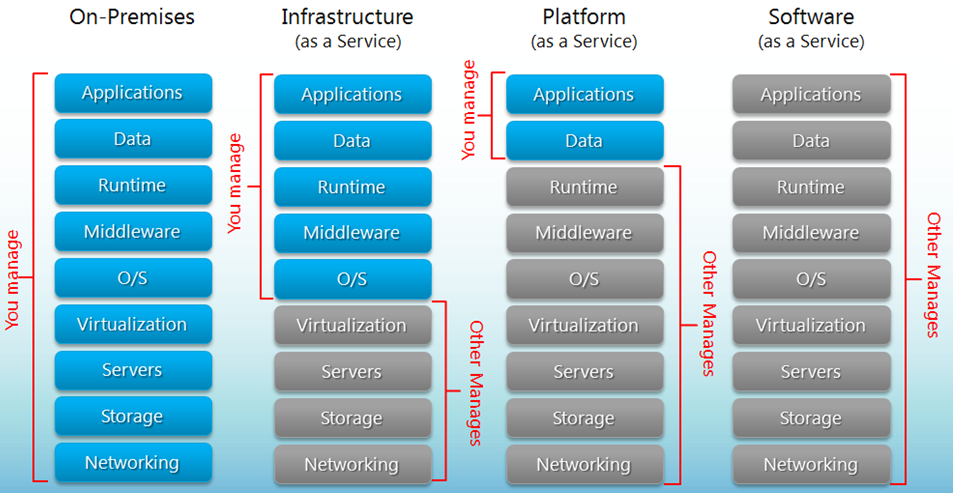 Cloudsummary of basic characteristics
multi-tenancy – supplier serves multiple customers (single tenant multi user)
self-service – client orders services using self service portal, services are standardized, client can setup his set of cervices by himself
on-demand – client can switch the services on/off or initiate them as he need / requires
access from any-where (typically from the internet)
resource pooling – pool of the resources, resources dynamically assigned and reassigned according to consumer demand
rapid elasticity – capabilities can be elastically provisioned and released, in some cases automatically, according to consumer demand
metering – optimization, control and charging is based on real usage of the services
agenda
What is the Cloud
IT Cloud Security Requirements
Security Risks
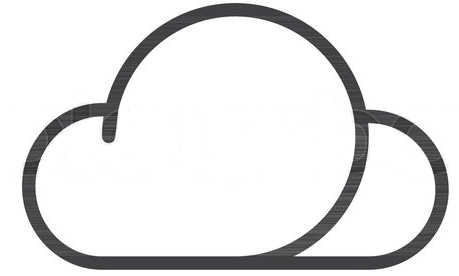 Regulators recommendationsEBA (Recommendations on outsourcing to cloud service providers)
Risk analysis
Data location, data processing
Security of data and systems
Controls implementation
confidentiality, continuity of the service, quality, performance
protection based on data sensitivity level - keep integrity, traceability, secure data in transit/ in memory/ at rest (encryption, key management architecture) 
BCM and EXIT strategy
Access and Audit rights arranged and agreed
Regulators recommendationsNBS (Methodical guidance 6/2004)
Careful business approach
Risks management
Security of banking information and personal data protection
Exit plan
Quality of the service assessment
Client data separation / isolation
cloud solution assessment
Data classification / Data protection - assessment of: processing, data sensitivity, data protection risks, if the supplier is data processor DPO consent is mandatory

Legislative requirements - GDPR, Outsourcing, ...

IT Security – access management, authentication, logging, data protection, encryption keys, tenant isolation

IT architecture –   in terms of required functionality, security, service design

Service design – SLA, HA, Incident MGMT, Performance, Maintenance, Backup, Responsibilities, Service Desk

Exit scenario – service provider exchange, service parameters change, fall back (data and logs return, data deletion, exit price, cooperation requirements)

Documentation – contains also SLA, HA, performance, security measures implementation description, security testing descry. (pen. test, risk assessment), change mgmt., logs availability and provisioning, legislative requirements, DPA

Risk analysis

Cost/Benefit analysis – CAPEX / OPEX (5 years)
IT Security requirementssummary of basic requirements / what shall be assessed
security requirements for cloud solutions shall be the same as for on-premise or higher
data must be stored at data center located in the EU
data must be isolated form others tenant data (prevent data sharing)
access to cloud service must be under CONSUMER control (AD, IAM, MDM, MFA)
risk analysis must be the integral part of the project
exit procedure must exist 
penetration tests and audit of the cloud service (agreement)
sensitive data must not be processed in the countries with insufficient security level
encryption and logging is mandatory
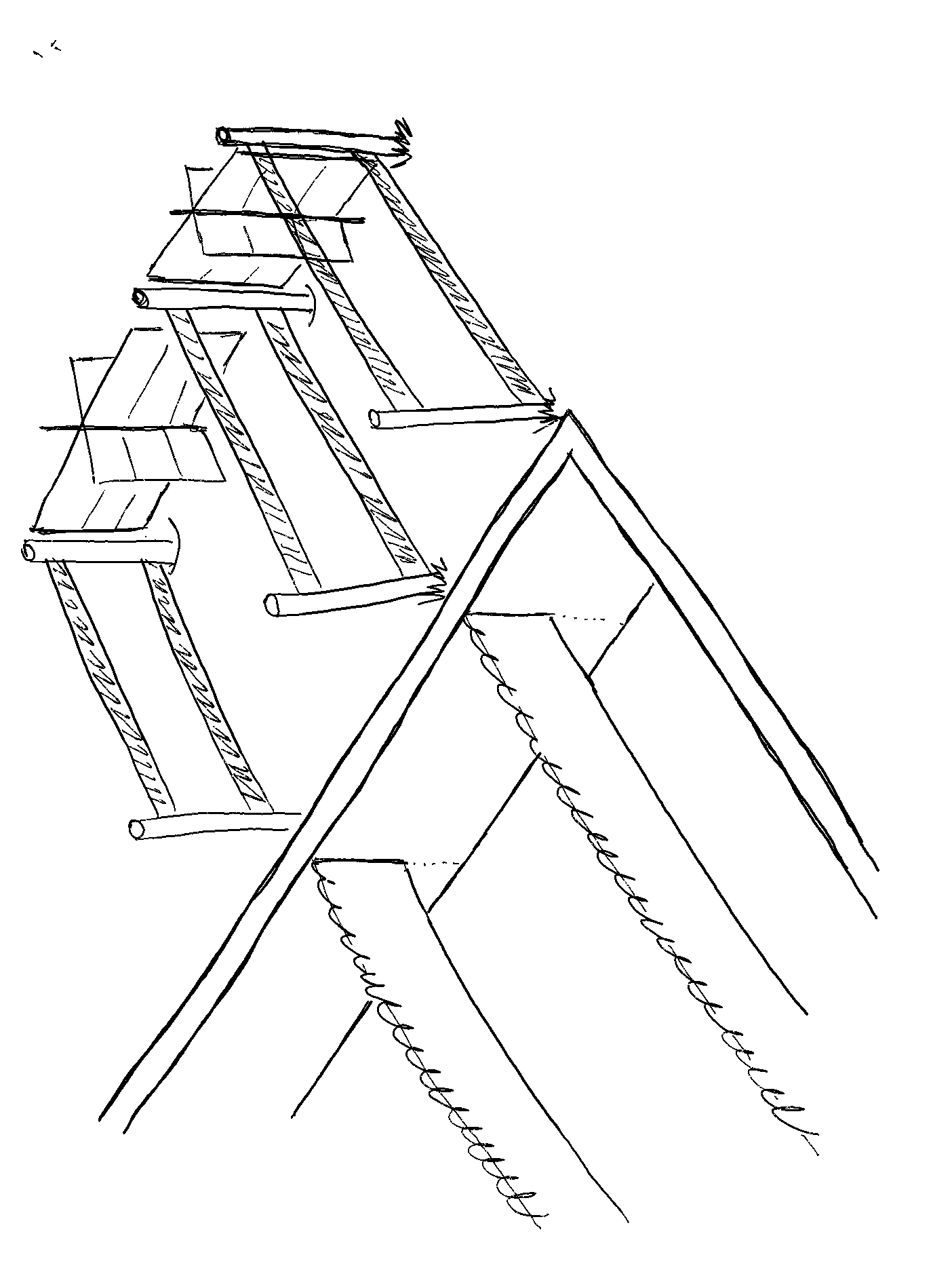 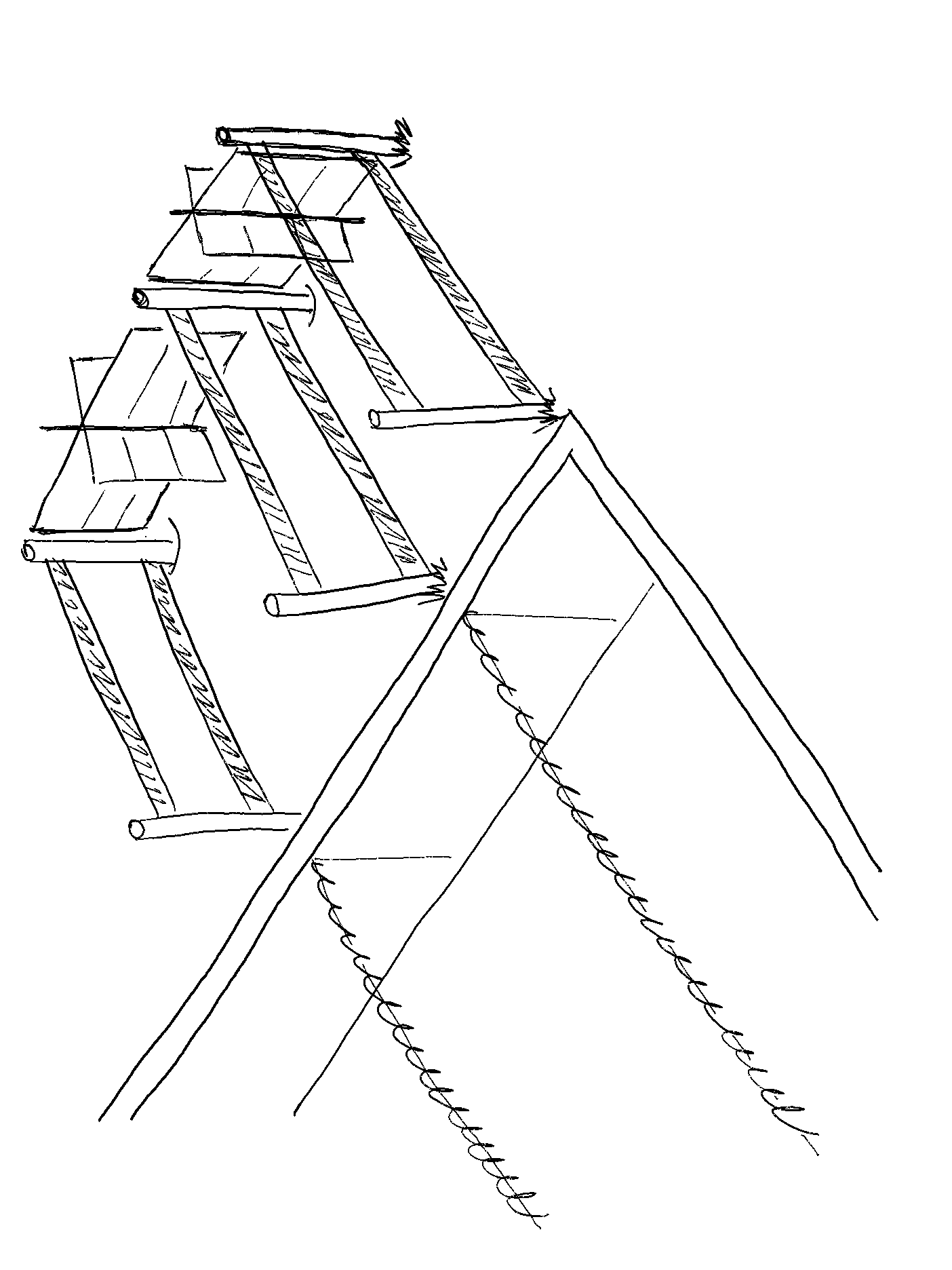 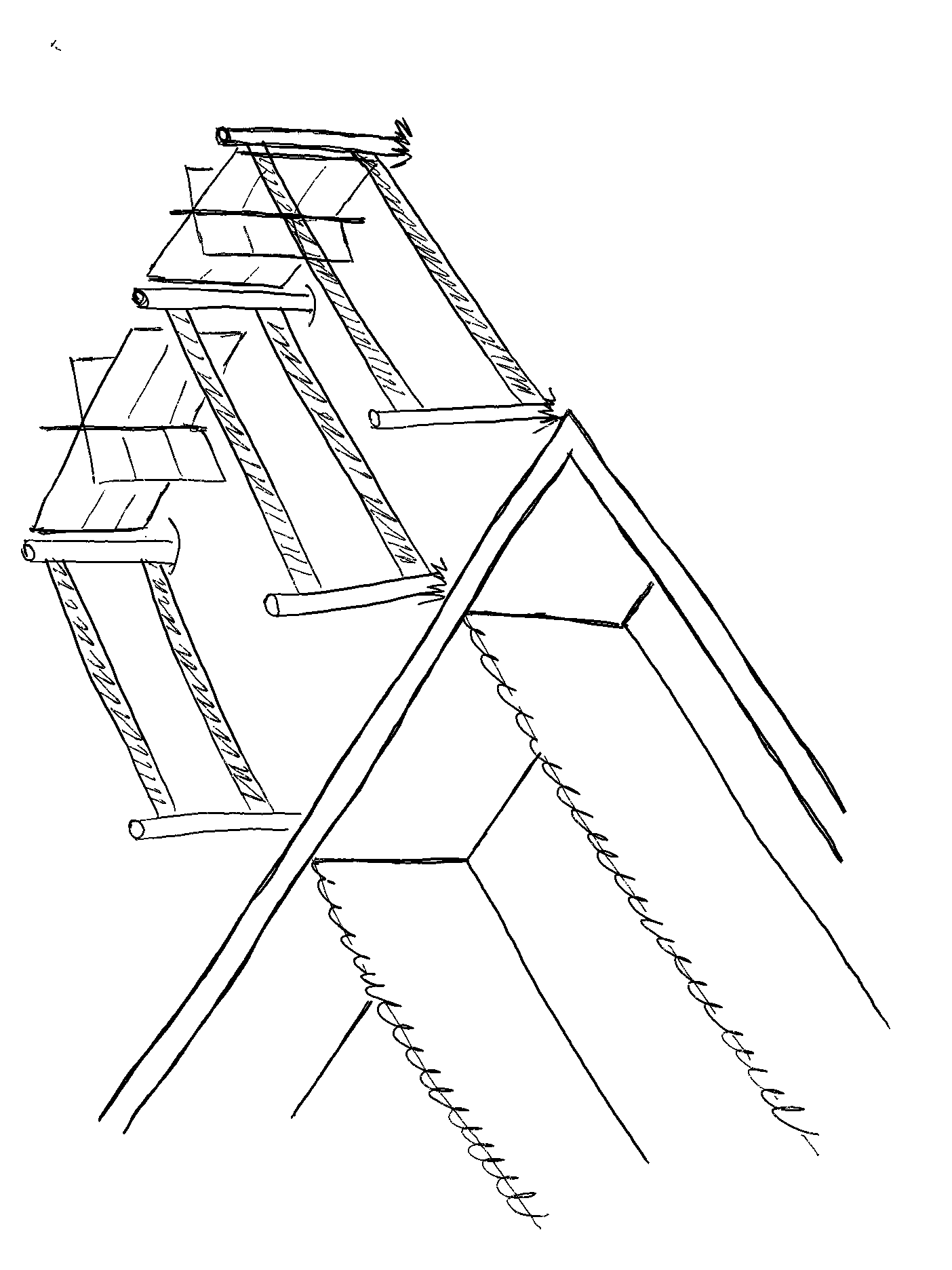 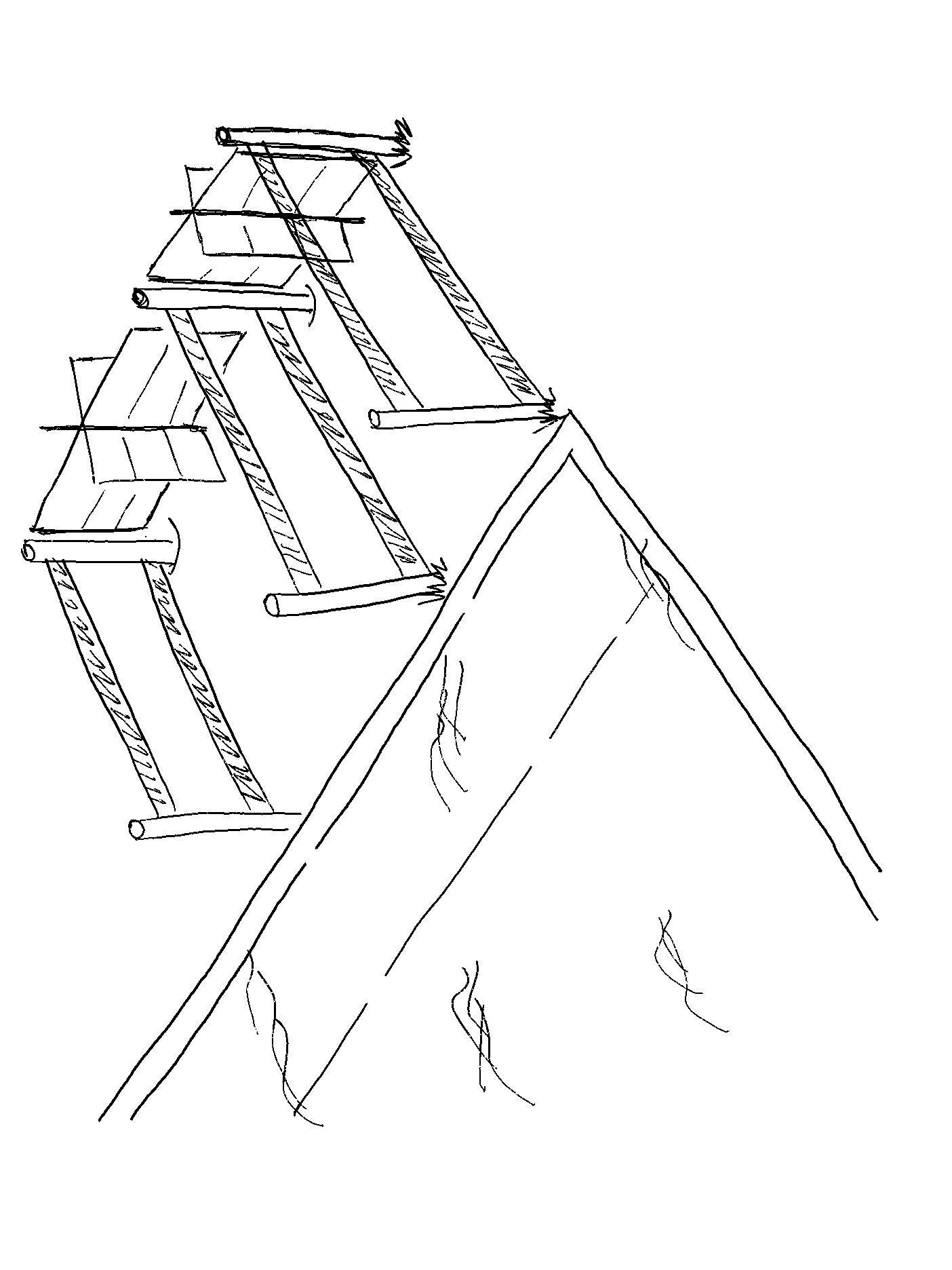 security of the service – public cloudshared: resources, responsibilities and security
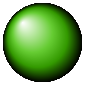 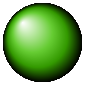 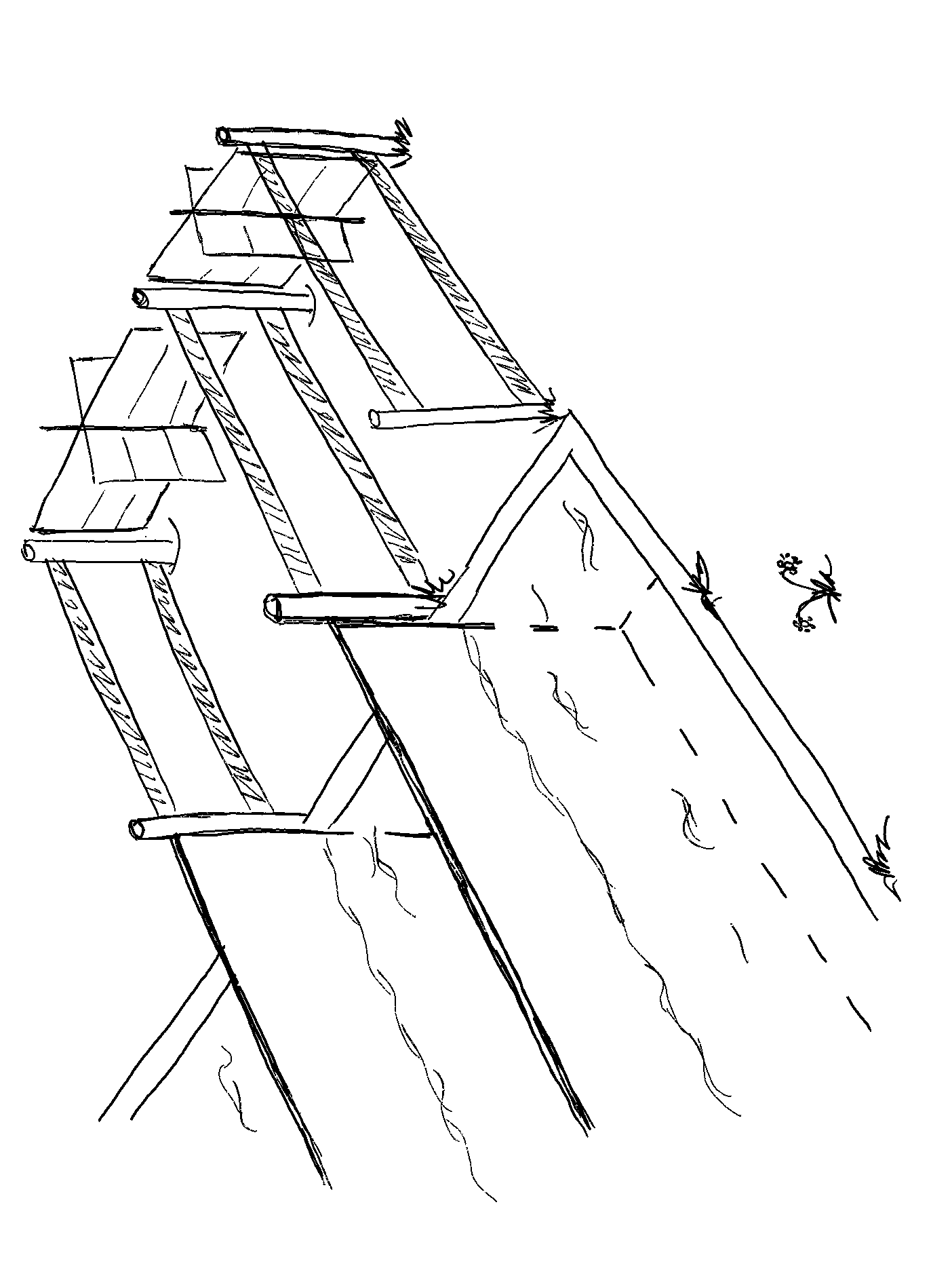 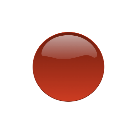 secure vs. non-secure implementation
location in the EU
tenant isolation
access control (incl. metering)
logging / audit
(encryption)
…
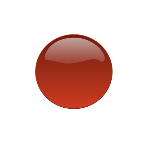 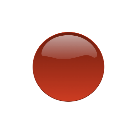 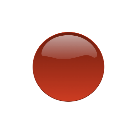 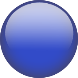 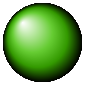 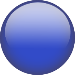 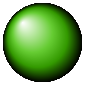 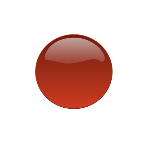 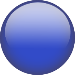 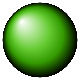 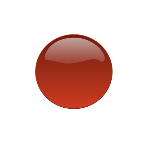 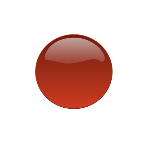 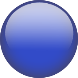 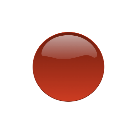 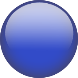 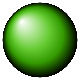 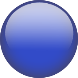 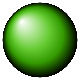 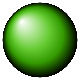 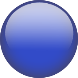 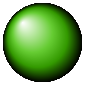 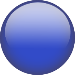 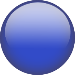 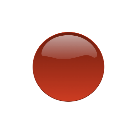 agenda
What is the Cloud
IT Cloud Security Requirements
Security Risks
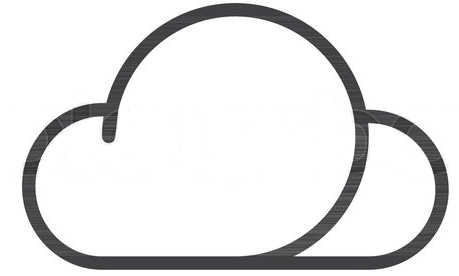 cloud service assessmentlist of risks (1/2)
Public
almost no sensitive data
Community
can contain sensitive data
data out of EU
common storage / bad neighbor
users not under control of CONSUMER (not managed by local IAM)
audit footprint missing (no audit logs)
access from managed devices almost not possible
audit footprint missing (business audit logs for compliance)
audit initiation complicated or not possible (internal/external audit)
documentation missing (security of the service not clear or missing)
much higher architecture complexity
sec. assessments obsolete or missing
communication channels to provider not set (broker)
vendor selection / early phase stage involvement
cloud service assessmentlist of risks (2/2)
Public
almost no sensitive data
Community
can contain sensitive data
data out of EU
common storage / bad neighbor
users not under control of CONSUMER (not managed by local IAM)
audit footprint missing (no audit logs)
access from managed devices almost not possible
common tenant (single tenant multi user)
regulator guidelines violation for transaction data (fin)
encryption out of the control (tenant wide setup)
invisible tenant wide/system setup (no view for community member)
no view/audit of the changes in the tenant or polices setup
misconfigurations -> sec. incidents
broker (tenant admin) dependency (too long loop, misunderstandings)
service quality degradation - API unavailable (API key on tenant level, no/restricted integration possibilities)
time / price
exit procedure
conclusion
cloud is not the enemy
banks would like to use clouds
in the same time they must to keep rules
cloud standards (internal / external)
security standards (internal / external)
legislation
not all clouds are secure enough (keep assessments)
security evaluation
quality of the service (availability, SLA, flexibility, exit)
some risks are acceptable, but must be monitored
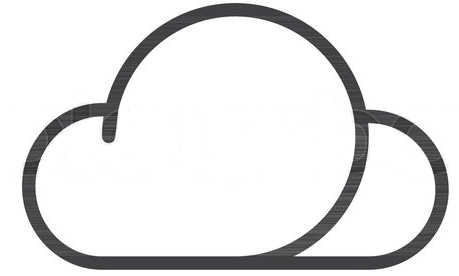 Thank you